Kaposvár, 2016. március 01.
Vállalatok K+F+I tevékenységének támogatása
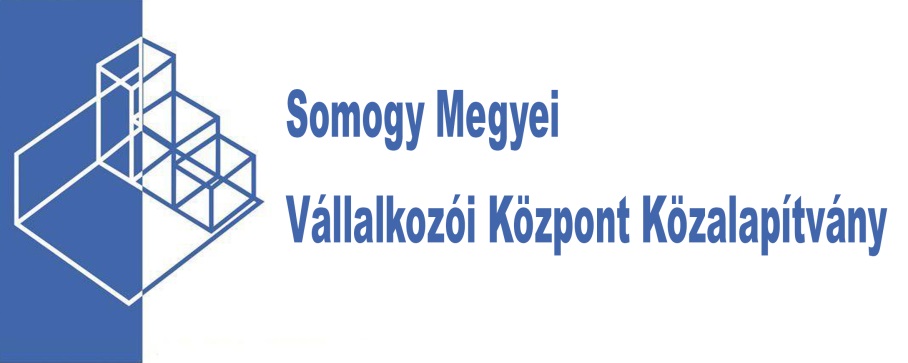 Kocsis Tibor
A pályázat célja
A hazai vállalkozások kutatás-fejlesztési és innovációs tevékenységének növelése olyan hazai kutatás-fejlesztési és innovációs tevékenységek támogatásával, amelyek jelentős szellemi hozzáadott értéket tartalmazó, új, piacképes termékek, szolgáltatások, technológiák, továbbá ezek prototípusainak kifejlesztését eredményezik.
Somogy Megyei
Vállalkozói Központ
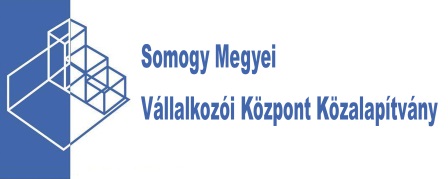 Támogatás összege, benyújtási időszaka
Minimum 50 millió Ft, maximum 1.000 millió Ft. 
Konzorcium esetén minimum 100 millió Ft, maximum 1.000 millió Ft.

	Beadás kezdete:  2015. november 02,
	Beadás vége:       2017. november 02.
Somogy Megyei
Vállalkozói Központ
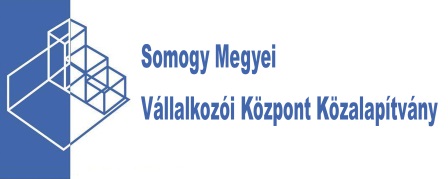 Támogatható tevékenységek
1.) Kutatás-fejlesztési projekt támogatás keretében:
Ipari kutatás (maximum a projekt 50%-a)
Kísérleti fejlesztés

2.) De minimis támogatás keretében (elsődleges mezőgazdasági termeléshez nem):
Projekt előkészítési tevékenység (önállóan nem)
Projektmenedzsment tevékenység (önállóan nem)
A projekt szakmai megvalósításához kapcsolódó szolgáltatások igénybevétele (önállóan nem)
3.) Regionális beruházási támogatás keretében (elsődleges mezőgazdasági termeléshez nem)
Eszközbeszerzés (önállóan nem)
Épületépítés, bővítés, átalakítás, korszerűsítés, alapinfrastruktúra (önállóan nem)
Immateriális javak beszerzése (önállóan nem)
Somogy Megyei
Vállalkozói Központ
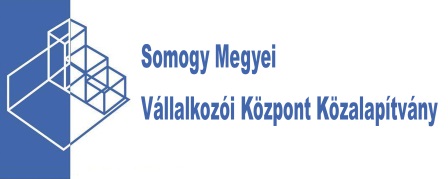 Támogatható tevékenységek
4.) Kutatási infrastruktúrához nyújtott beruházási támogatás keretében:
Mint a regionális támogatásnál szolgáltatások területén az eljárási innovációhoz nyújtott támogatás keretében
 
5.) Eljárás innováció

6.) Vásár részvételhez nyújtott támogatás: maximum 40 millió Ft-ig
 Azon projektek támogathatók, amelyek illeszkednek a Nemzeti S3 horizontális ágazati prioritásához, vagy az intelligens technológiák valamelyikéhez
Somogy Megyei
Vállalkozói Központ
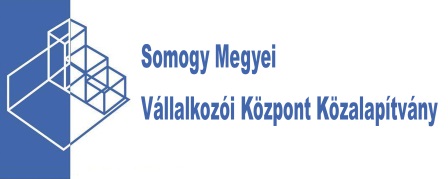 Pályázók köre
Mikro-, kis- és középvállalkozások, nagyvállalatok,
amelyek rendelkeznek legalább 
       a.) egy lezárt teljes üzleti évvel, 
       b.) éves átlagos statisztikai állomány létszáma minimum 1 fő volt az utolsó lezárt teljes üzleti évben,
       c.) Magyarországon székhellyel rendelkeznek, 
       d.) kettős könyvelést vezető gazdasági társaságok,
       e.) EGT területén székhellyel és Magyarországon fióktelephellyel rendelkeznek, és nem taroznak az EVA hatálya alá. 
A fenti feltételeknek külön-külön megfelelő társaságok konzorciumai is pályázhatnak.
Somogy Megyei
Vállalkozói Központ
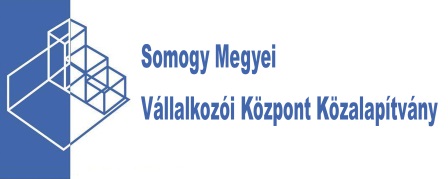 Támogatás intenzitás
Támogatási kategóriánként, illetve kkv besorolástól valamint regionális besorolástól függően
15%-80%.
Somogy Megyei
Vállalkozói Központ
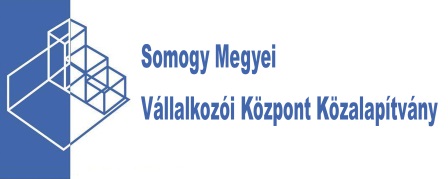 Kötelező vállalások
1.) A K+F+I tevékenység eredményéből származó bevétel a fenntartás időszak bármely 2 egymást követő üzleti évben eléri a támogatás összeg legalább 30%-át.

2.) A projekt fizikai befejezés évét követő 1. üzleti évben a létrehozott K+F munkahelyeket a bázislétszámhoz viszonyítva növekményként fenntartja a pályázó.
Somogy Megyei
Vállalkozói Központ
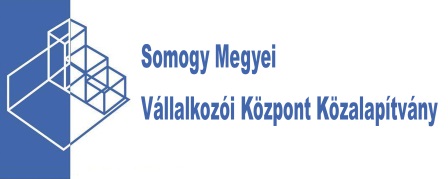 Speciális feltételek
Elszámolható költségek köre:
1.) K+F projekthez nyújtott támogatás keretében
Szakmai megvalósításban közreműködő munkatársak költségei (munkabér, bérjellegű juttatás, munkába járás költsége, cafetéria, járulékok, foglalkoztatást terhelő adók, harmadik féltől megrendelt szolgáltatások költsége, megvalósításhoz kapcsolódó anyagköltségek).
2.) De minimis támogatási keretek:
projekt előkészítés költsége (előzetes tanulmányok, engedélyezési dokumentumok költsége, közbeszerzési költségek)
projektmenedzsment költségei
kötelező nyilvánosság költsége
rezsi költségek
egyéb általános költségek
3.) Regionális beruházási támogatások keretében:
építési és alapinfrastruktúra költségei
eszközbeszerzés
immateriális javak beszerzési költségei
Somogy Megyei
Vállalkozói Központ
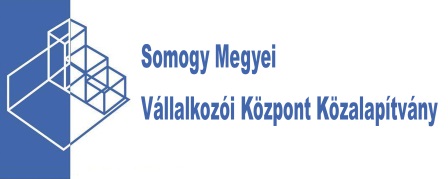 Speciális feltételek
4.) Kutatási infrastruktúrához nyújtott beruházási támogatás keretében:
építéshez kapcsolódó költségek
eszközbeszerzés költségei 
immateriális javak beszerzési költségei
 
5.) Eljárási innovációhoz nyújtott támogatás keretében:
szakmai megvalósításhoz kapcsolódó személyi jellegű ráfordítás
szakmai megvalósításhoz kapcsolódó szolgáltatások költségei
 
6.) KKV-k vásárokon való részvételéhez nyújtott támogatás keretében
marketing költségek (külföldi kiállításokon)
szolgáltatások költségei
területi díj
Somogy Megyei
Vállalkozói Központ
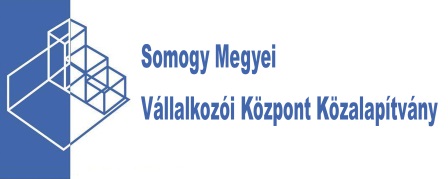 A pályázat elérhetősége
http://palyazat.gov.hu
Somogy Megyei
Vállalkozói Központ
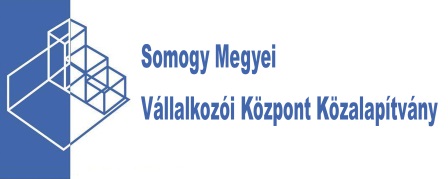 Köszönöm a figyelmet!
Kocsis Tibor

E-mail: t.kocsis@somogy.hu
Telefon:+36-309561693
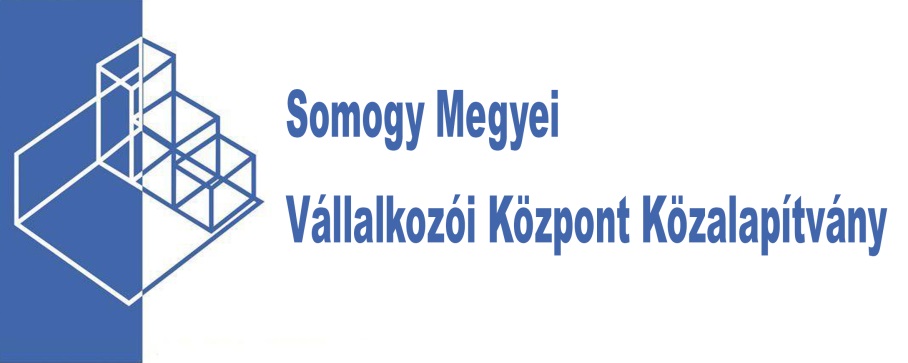